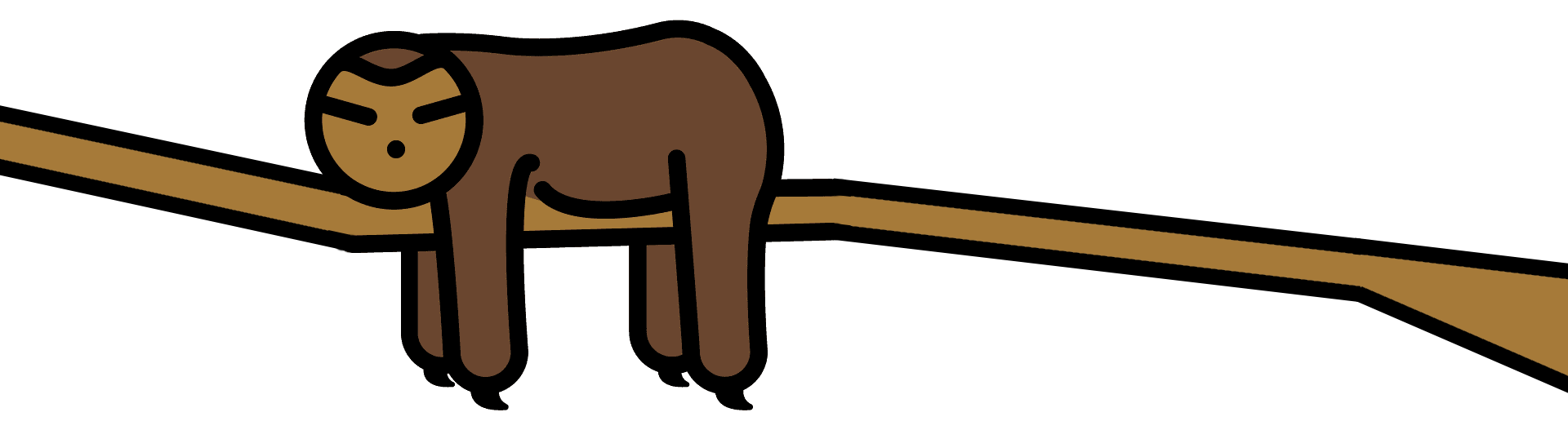 No Hurry?
[Speaker Notes: No Hurry?
Introduction
The attitude that many have in the world today is “I have time. I don’t need to ‘Get right with the Lord right now.’”
Those who think there isn’t any hurry to “get right with the Lord” are foolish and naïve.
Is this your mindset? 
Should you feel secure in the amount of time you have?
Let’s explore and examine the Holy Spirit’s teaching on “The Urgency of the Gospel”

Borrowed from Jeremiah Cox]
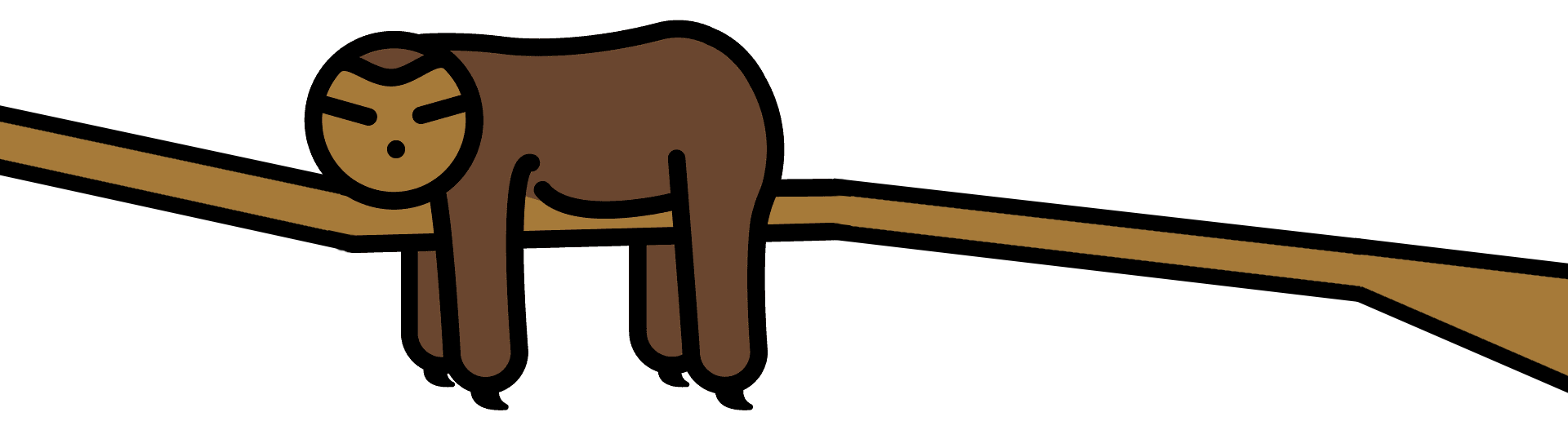 The Urgency of the Gospel
The Attitude of Complacency
Proverbs 1:20-33 – Wisdoms call.
2 Peter 3:1-9 – The scoffers’ attitude.
The Urgent Nature of the Gospel
Matthew 24:36-44 – The coming of the Lord.
Matthew 24:45-51 – Parable of the Faithful/Evil Servants
[Speaker Notes: The Attitude of Complacency
“with the Lord one day is as a thousand years, and a thousand years as one day” (2 Peter 3:9).
Does this mean we have all the time in the world to make things right?
Quite the opposite. (Revisit text later)
We are on the temporary side of Jordan, not the eternal – our time is not infinite.
Proverbs 1:20-33 – Wisdom’s rebuke of complacency:
(cf. vv. 8-19) – warning about running with sinners.
(vv. 20-22) – Call of Wisdom to the “simple ones” – “O naïve ones” (NASB).
(Proverbs 1:20-33), “Wisdom calls aloud outside; She raises her voice in the open squares. 21 She cries out in the chief concourses, At the openings of the gates in the city She speaks her words: 22 “How long, you simple ones, will you love simplicity? For scorners delight in their scorning, And fools hate knowledge.”
(vv. 23-25) – You ignore rebuke and counsel.
23 Turn at my rebuke; Surely I will pour out my spirit on you; I will make my words known to you. 24 Because I have called and you refused, I have stretched out my hand and no one regarded, 25 Because you disdained all my counsel, And would have none of my rebuke,”
(vv. 26-27) – Destruction WILL come.
 26 I also will laugh at your calamity; I will mock when your terror comes, 27 When your terror comes like a storm, And your destruction comes like a whirlwind, When distress and anguish come upon you.“
(vv. 28-30) – Regret of rejecting Wisdom.
28 “Then they will call on me, but I will not answer; They will seek me diligently, but they will not find me. 29 Because they hated knowledge And did not choose the fear of the Lord, 30 They would have none of my counsel And despised my every rebuke.“
(vv. 31-33) – They will eat the fruit produced by their foolishness.
31 Therefore they shall eat the fruit of their own way, And be filled to the full with their own fancies. 32 For the turning away of the simple will slay them, And the complacency of fools will destroy them; 33 But whoever listens to me will dwell safely, And will be secure, without fear of evil.”
Complacency – šalwâ; security (genuine or false).
Contrast with VERSE 33 – true security is in the wisdom of the Lord.
Idea of complacency in regard to spiritual matters:
Despite the rebuke of the word – WHICH MEANS SOMETHING IS NOT RIGHT – I feel secure.
2 Peter 3:1-9 – Peter’s warning of the scoffers, and the coming judgment:
(vv. 1-2) – Remember the word of truth! (Find security in it.)
(2 Peter 3:1-9), “Beloved, I now write to you this second epistle (in both of which I stir up your pure minds by way of reminder), 2 that you may be mindful of the words which were spoken before by the holy prophets, and of the commandment of us, the apostles of the Lord and Savior,”
(vv. 3-4) – Scoffers who mock God’s promise of sending Jesus.
3 knowing this first: that scoffers will come in the last days, walking according to their own lusts, 4 and saying, “Where is the promise of His coming? For since the fathers fell asleep, all things continue as they were from the beginning of creation.”
cf. Proverbs 1:22 – They delight in such scorn and ignorance.
THEY FEEL SECURE FROM WHAT THEY OBSERVE, INSTEAD OF TRUSTING GOD’S PROMISE
(vv. 5-6) – REMEMBER THE FLOOD.
5 For this they willfully forget: that by the word of God the heavens were of old, and the earth standing out of water and in the water, 6 by which the world that then existed perished, being flooded with water.”
(vv. 7-9) – Judgment is coming, and the longsuffering is for those who lack security to have time to find it. NOT SO THAT WE CAN FEEL LIKE WE HAVE MORE TIME.
 7 But the heavens and the earth which are now preserved by the same word, are reserved for fire until the day of judgment and perdition of ungodly men. 8 But, beloved, do not forget this one thing, that with the Lord one day is as a thousand years, and a thousand years as one day. 9 The Lord is not slack concerning His promise, as some count slackness, but is longsuffering toward us, not willing that any should perish but that all should come to repentance.”

[CLICK] The Urgent Nature of the Gospel
Matthew 24:36-44 – Jesus’ description of the day of judgment.
Note there are two views regarding this section of scripture (One is that is refers to the destruction of Jerusalem in AD 70, the other to the final judgment of God that is yet future).
Regardless, the lesson taught regarding the urgency of obedience is clearly taught
(v. 36) – We don’t know when.
(Matthew 24:36-44), “But of that day and hour no one knows, not even the angels of heaven, but My Father only.
(vv. 37-39) – Example of the flood during Noah’s time.
37 But as the days of Noah were, so also will the coming of the Son of Man be. 38 For as in the days before the flood, they were eating and drinking, marrying and giving in marriage, until the day that Noah entered the ark, 39 and did not know until the flood came and took them all away, so also will the coming of the Son of Man be.”
(vv. 40-41) – Some will be taken off guard.
. 40 Then two men will be in the field: one will be taken and the other left. 41 Two women will be grinding at the mill: one will be taken and the other left.
Paul taught that the righteous will be caught up in the air to be with the Lord in judgment (cf. 1 Thessalonians 4)
Peter taught the destruction of the world and the eternal judgment of the wicked on that same day. (cf. 2 Peter 3)
(vv. 42-44) – Exhortation to watch and be ready with illustration of thief.
 42 Watch therefore, for you do not know what hour your Lord is coming. 43 But know this, that if the master of the house had known what hour the thief would come, he would have watched and not allowed his house to be broken into. 44 Therefore you also be ready, for the Son of Man is coming at an hour you do not expect.”
Matthew 24:45-51 – Parable of the Evil servant.
(Matthew 24:45-51), “Who then is a faithful and wise servant, whom his master made ruler over his household, to give them food in due season? 46 Blessed is that servant whom his master, when he comes, will find so doing. 47 Assuredly, I say to you that he will make him ruler over all his goods.”
(vv. 48-49) – The idea of complacency – security in ignorance – YOU DON’T KNOW!
48 But if that evil servant says in his heart, ‘My master is delaying his coming,’ 49 and begins to beat his fellow servants, and to eat and drink with the drunkards,”
(vv. 50-51) – will come in his complacency when he isn’t ready.
 50 the master of that servant will come on a day when he is not looking for him and at an hour that he is not aware of, 51 and will cut him in two and appoint him his portion with the hypocrites. There shall be weeping and gnashing of teeth.”
The Bible is replete with messages of urgency! COMPLACENCY KILLS! – Reason for – cf. Mark 16:15 – GO PREACH IT TO EVERYONE!
Ain’t in no hurry? 
THINK AGAIN! – Your time is limited, but you have now. 
SO HURRY ]
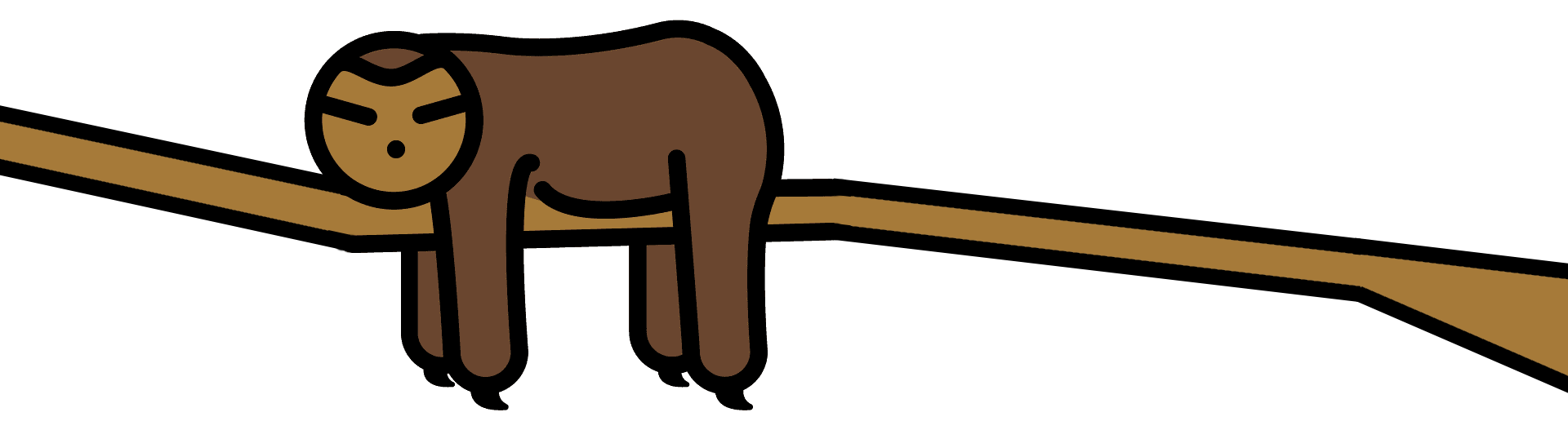 Time is Limited
Obey the Gospel
Grow Spiritually
Hurry!!!
[Speaker Notes: Conclusion – Don’t make the mistake of thinking you have time. The only time you have is the time that exists now – there is need to hurry.
Time is Limited
First, the world could end at any time
(2 Peter 3:10), “But the day of the Lord will come as a thief in the night, in which the heavens will pass away with a great noise, and the elements will melt with fervent heat; both the earth and the works that are in it will be burned up.”
Second, our lives are not guaranteed past today
(James 4:14), “… you do not know what will happen tomorrow. For what is your life? It is even a vapor that appears for a little time and then vanishes away.”

Get Right with the Lord
Obey the gospel
Romans 1:16 – NOTHING else can save you.
(Romans 1:16), “For I am not ashamed of the gospel of Christ, for it is the power of God to salvation for everyone who believes, for the Jew first and also for the Greek.”
Grow Spiritually
Ephesians 5:15-16 – redeem the time.
(Ephesians 5:15-16), “See then that you walk circumspectly, not as fools but as wise, 16 redeeming the time, because the days are evil.”
Days evil – if you aren’t using them to grow spiritually, SATAN IS USING THEM TO CAUSE YOU TO BACKSLIDE.

Get your life right with God today!]